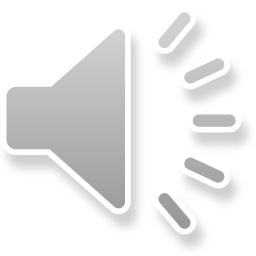 Part 2
32. Jesus Heals Ten Men
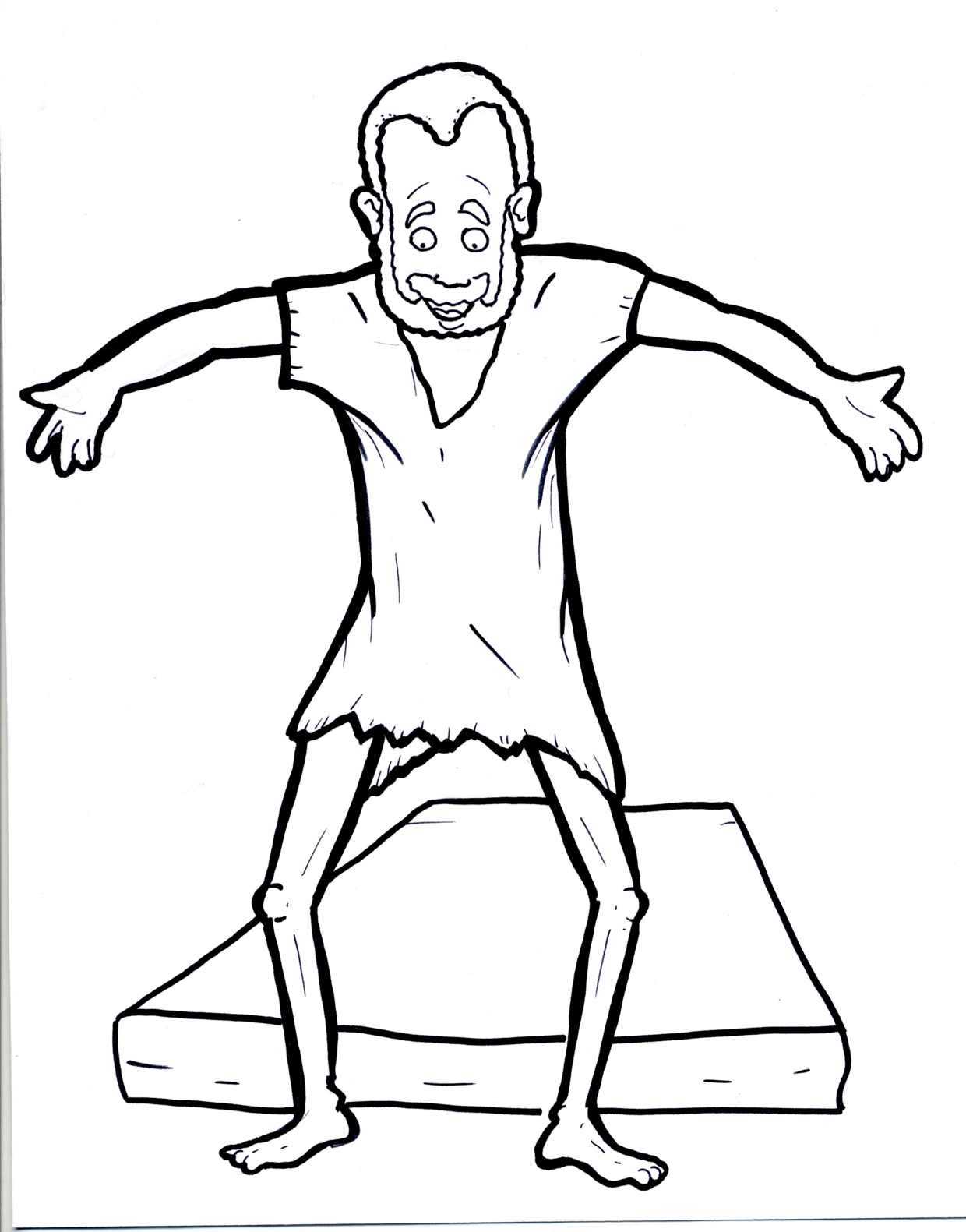 New Words
Rule Breakers
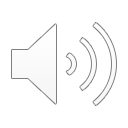 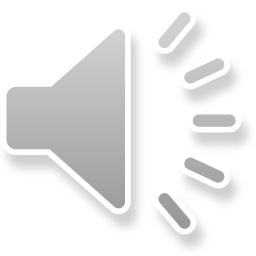 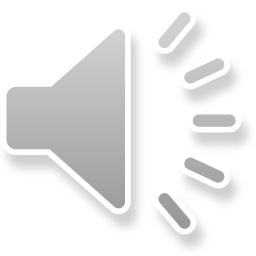 Other Sounds – Soft C
ce, ci, cy make the soft sound
cent
city
fancy
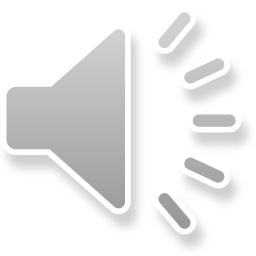 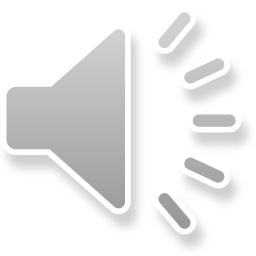 voice
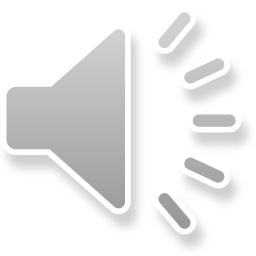 mercy
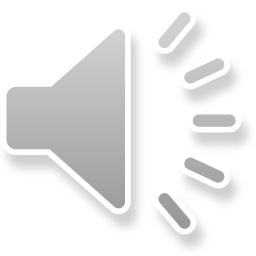 Timing 
Box
Possessives
Jesus’ feet
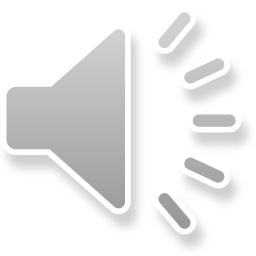 New Words
leprosy
leper
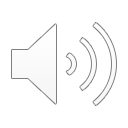 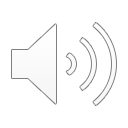 Contractions
The first word stays the same, 
and the apostrophe takes the place 
of the missing letters in the second word.
n’t
do
=
not
do
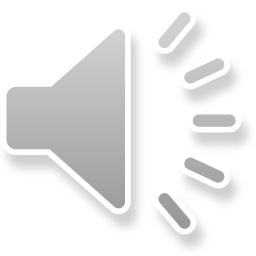 I’m = I am
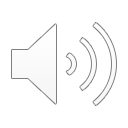 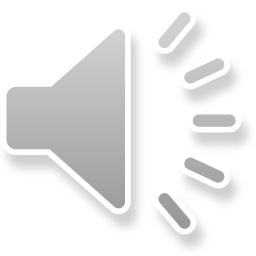 Rule Breakers
Words like these do not follow phonetic patterns.
to
you
said
could
two
f
from
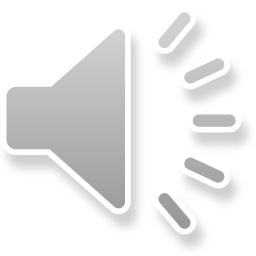 as
his
of
has
to
the
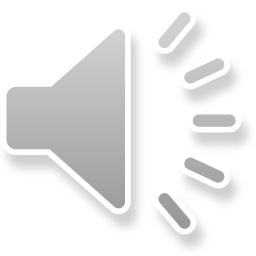 one
your
you
who
poor
was
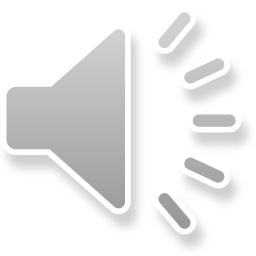 were
give
lose
have
live
from
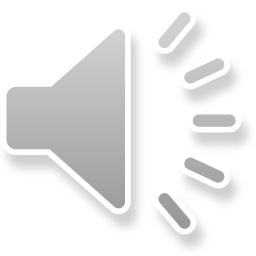 said
they
saw
are
their
where
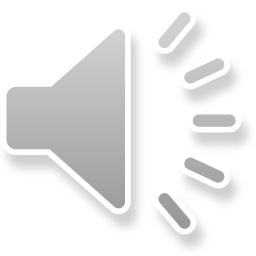 other
together
everyone